Validate the Data Standard: Interlab Study of NGS HLA Typing
Marc Salit, NIST/ABMS
November 17, 2013
ASHI Meeting, Chicago, IL
Principle Goals
Ruggedness testing of proposed HLA NGS Reporting Standard
Draft information standard for HLA and KIR genotyping data generated via Next Generation Sequencing (NGS) technologies and analysis software
Establish evidence base for functionality and interoperability
Develop standard method for comparing HLA NGS typing results with rigor
Extensible to emerging applications
Enable lab validation/accreditation through interlab performance studies
Identify cohort of samples useful for the above
[Speaker Notes: all of this usefully extensible to emerging applications]
Interlab Study Evaluation of Harmonization
Poor hamonization
Good harmonization
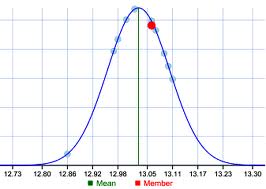 Demonstrate Harmony
Quadrant A is good harmony
mutually consistent results
results may agree with reference value, when available
labs estimate their uncertainties well
demonstration of Reproducible Research
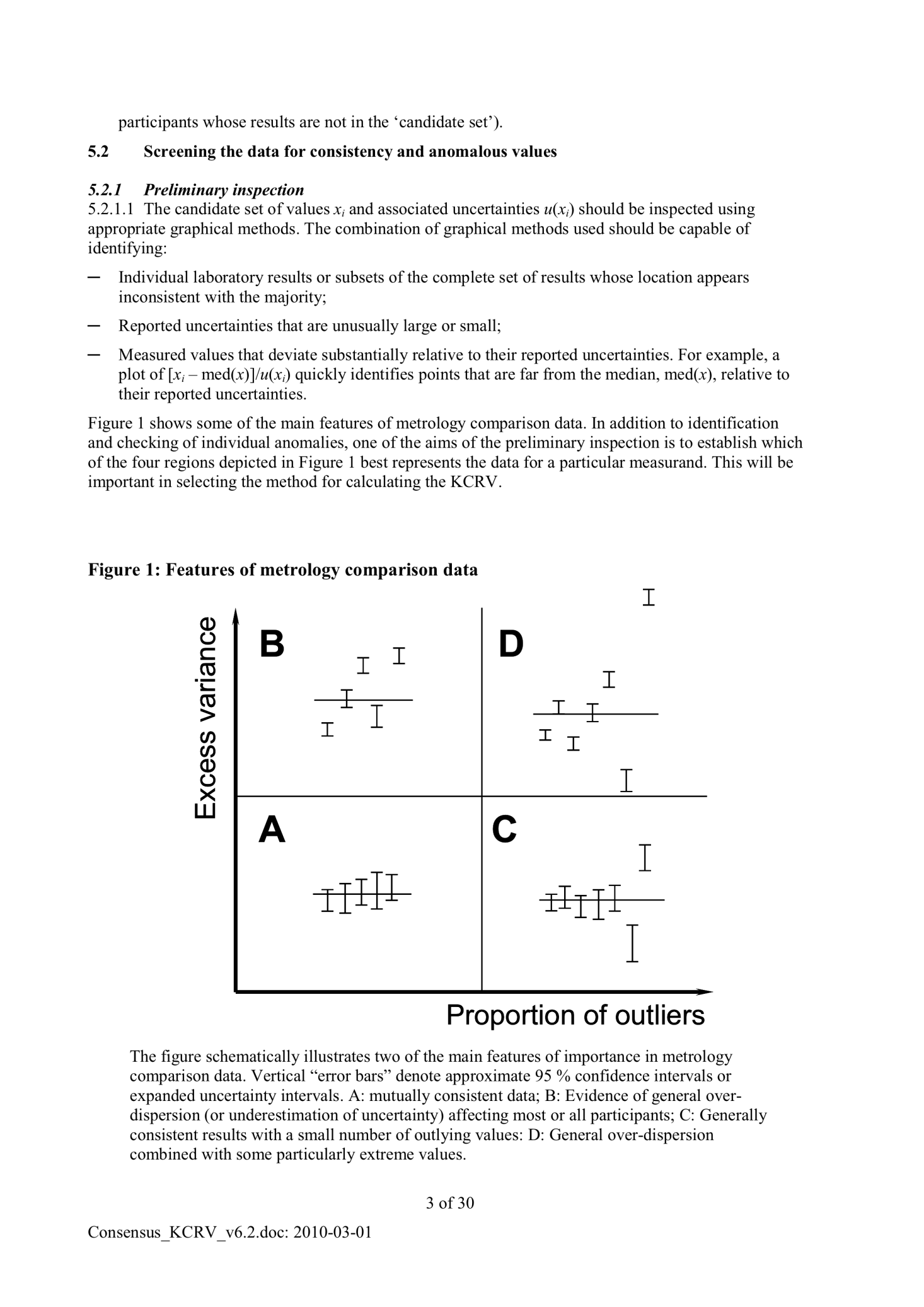 as in “CCQM Guidance Note: Estimation of a consensus KCRV and associated Degrees of Equivalence” Draft 2010-03-01, Stephen LR Ellison, LGC and Maurice Cox, NPL
Design for Comparison Data
Required:
quantitative numeric measurand
“Y-axis” values
quantitative confidence estimates
error bars
Useful:
estimate of correct value…
either
“reference” value or range
or
estimate of reference from the population of data
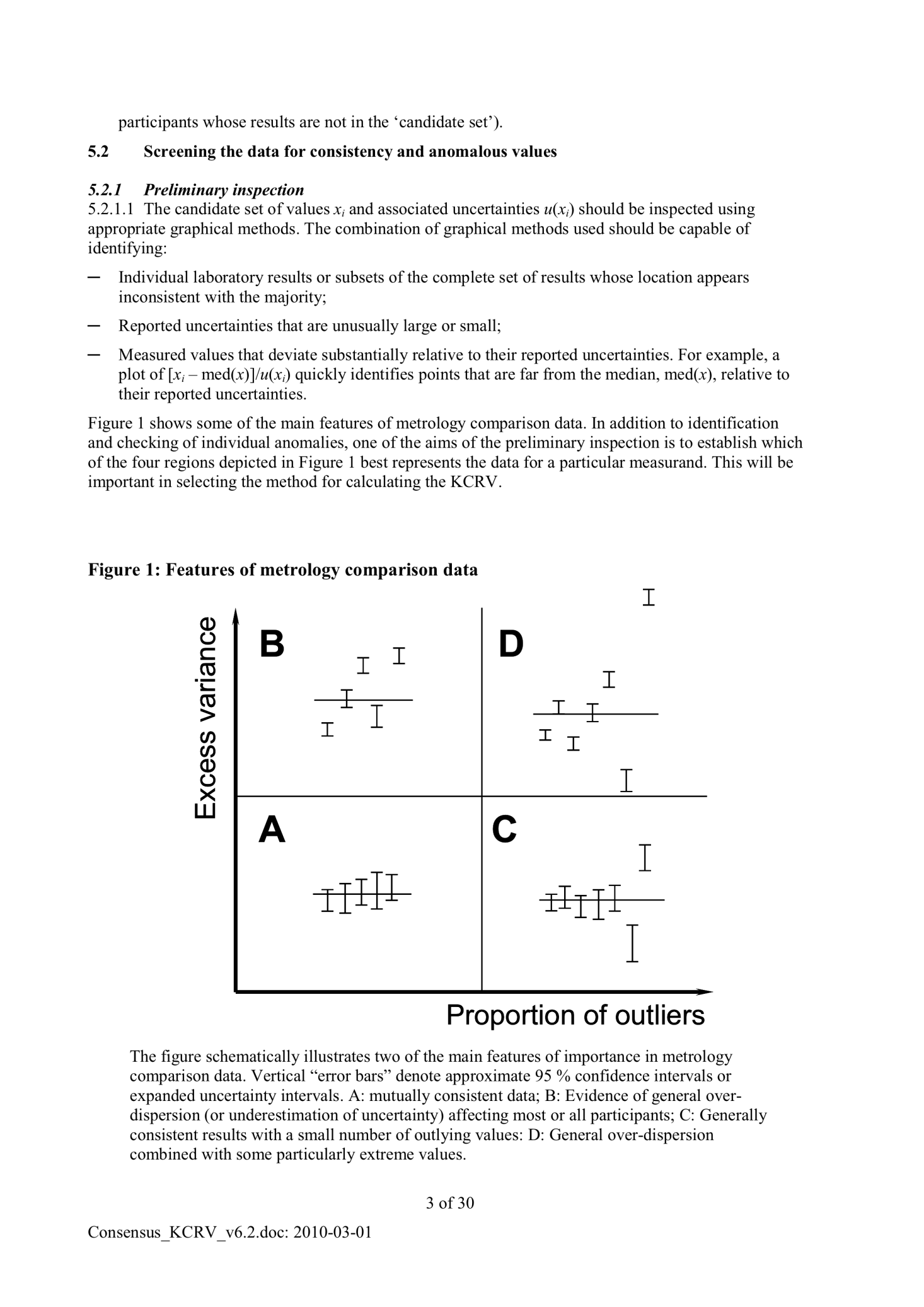 as in “CCQM Guidance Note: Estimation of a consensus KCRV and associated Degrees of Equivalence” Draft 2010-03-01, Stephen LR Ellison, LGC and Maurice Cox, NPL
Target Plots
Quick visual of lab performance
closer to vertex is better
x loc can represent bias
y loc represents confidence estimate
Youden Plot
Often used to compare performance on multiple samples for a given lab
looking for stable offsets
as opposed to variable offsets, indicative of uncontrolled experiments
Gaps
Method and metrics for systematic comparisons of allele calls
measures of concordance
classification of alleles 
classification of discordances
incl challenging sequence context
haplotype calling
Verification of challenging alleles
Integration of BQSR, VQSR information
Untangling measurement accuracy, allele calling, data/metadata representation
…
Considerations for Study Design
Sample Sets
UCLA set?
Fred Hutch/Anthony Nolan set
GeT-RM set  from PGx cohort of cell lines @ Coriell
alternatives?
Number of samples
Participants?
Multiple rounds?
Scope of samples and calls to be reported
coverage of…
common alleles
rare alleles
proportion in sample set?
exon representation
intron reporting
Desirable properties
well characterized with alternate methods
broadly available
stable over time
trios, quartets
Faces to get to know…
Dave Duewer
Scott Pine
Discussion
Does this make sense?

Missed gaps?

Steering group?
technical
policy

How to proceed?
“Space” of Lab Comparisons
Case A
mutually consistent results, harmonious
results in the same population; error-bars touch
Case B
over-dispersion
poor overlap of error-bars
evidence of under-estimation of measurement uncertainty
may arise from experiment design that doesn’t include important factors
e.g. “Day” effects
Case C
consistency and harmony, with outliers
evidence that most labs in control
evidence that assay probably valid
possible blunders in outlier labs
Case D
over-dispersion with outlying values
mix of Case B and C
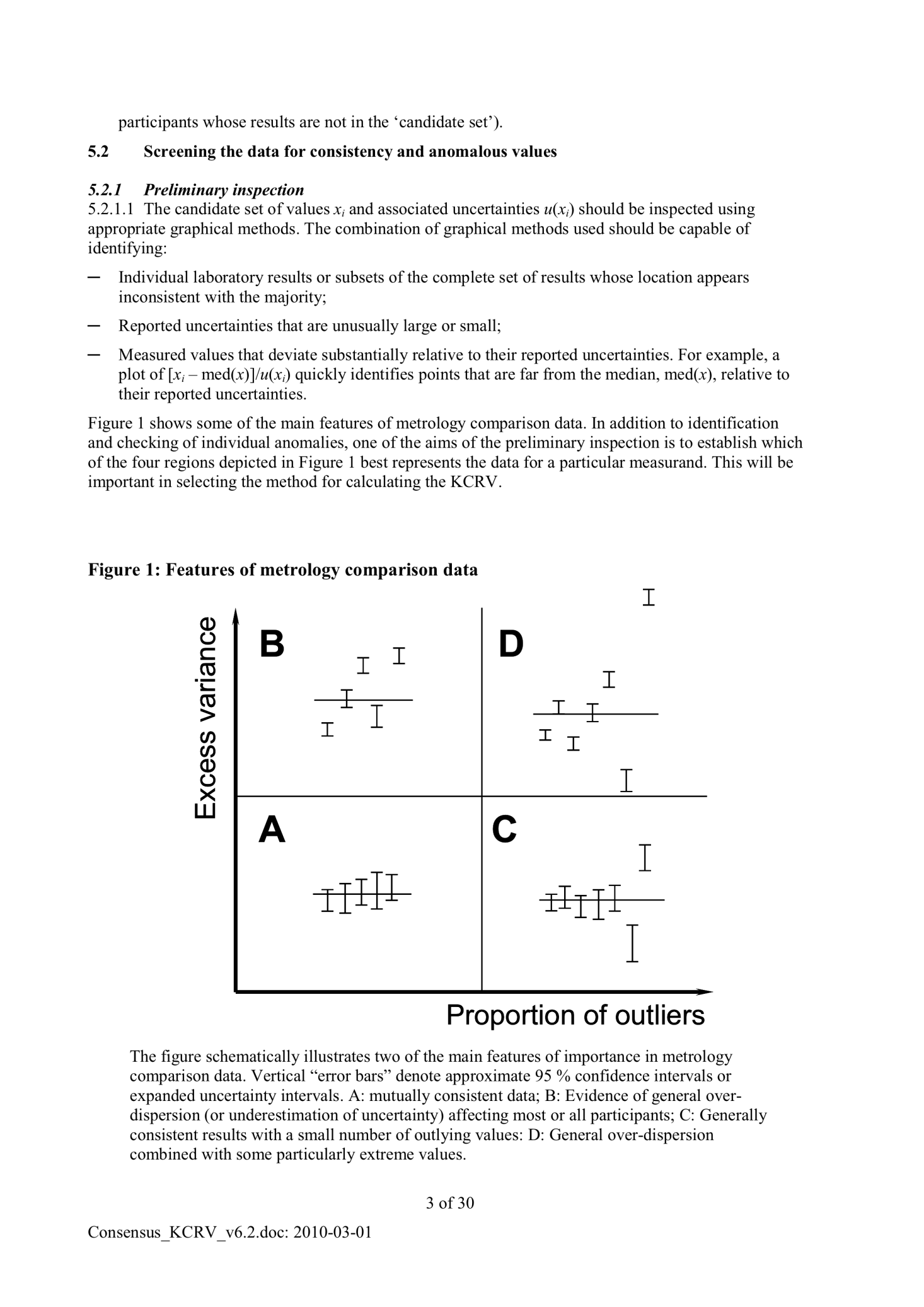 as in “CCQM Guidance Note: Estimation of a consensus KCRV and associated Degrees of Equivalence” Draft 2010-03-01, Stephen LR Ellison, LGC and Maurice Cox, NPL